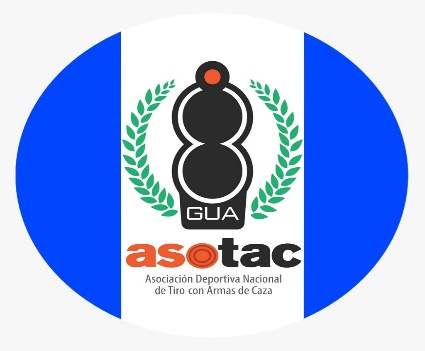 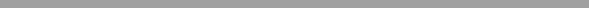 Asociación Deportiva Nacional de Tiro con Armas de Caza
La Asociación Deportiva Nacional de Tiro con Armas de Caza con relación al numeral 25 del artículo 10 del Capítulo segundo, Decreto 57-2008 informa:Que por ser esta Asociación una Institución pública, las compras y contrataciones realizadas con fondos públicos se encuentran publicadas en los numerales correspondientes de este artículo.
(Artículo 10, numeral 25, Ley de Acceso a la Información Pública)
ENTIDADES QUE MANEJEN O ADMINISTREN FONDOS PÚBLICOS
Vigente período 2025
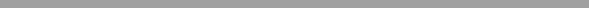